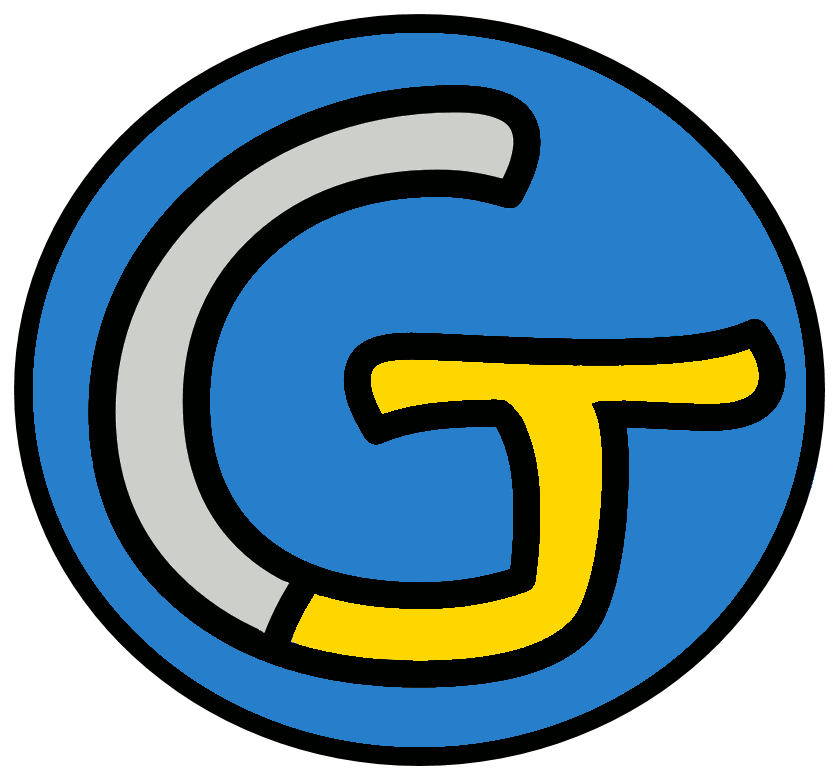 Mathématiques – Calcul mental CM2
Connaître les tables d’addition de 0 à 9
 Entraînement n° 3
Opération 1
4 + 4
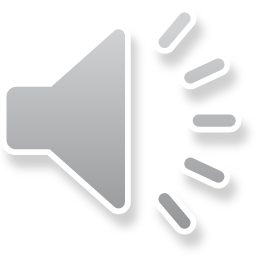 Opération 2
3 + ... 
= 10
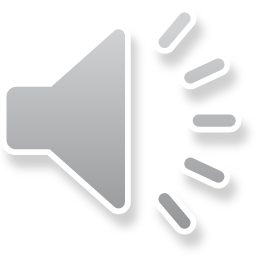 Opération 3
... + 6 
= 11
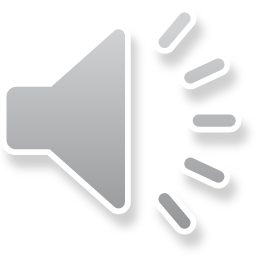 Opération 4
9 + 9
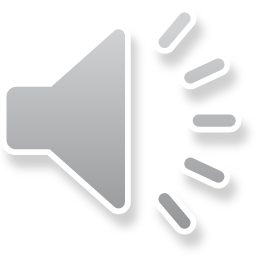 Opération 5
7 + ... 
= 7
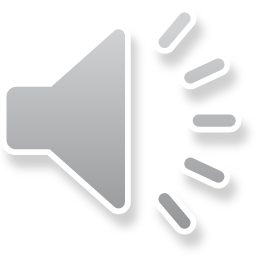 Opération 6
... + 8 
= 12
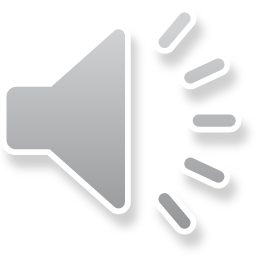 Opération 7
6 + 6
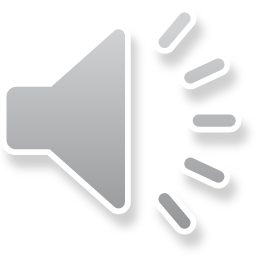 Opération 8
4 + ... 
= 10
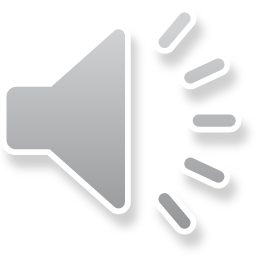 Opération 9
... + 6 
= 7
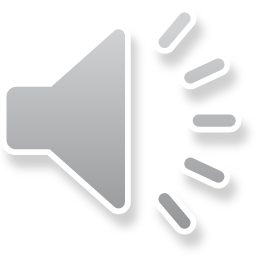 Opération 10
8 + 7
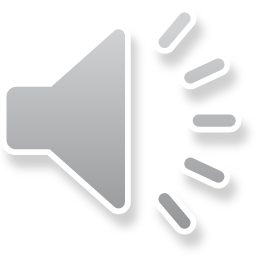 Opération 11
4 + ... 
= 11
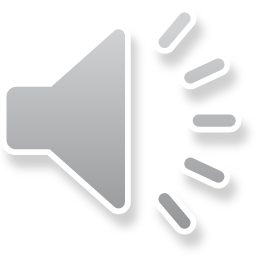 Opération 12
... + 9 
= 12
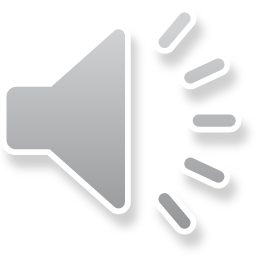 Opération 13
4 + 2
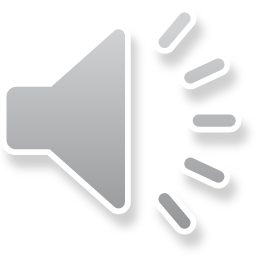 Opération 14
8 + ... 
= 16
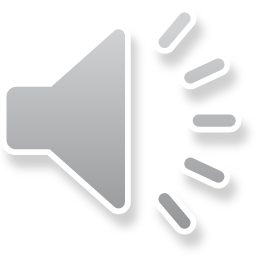 Opération 15
... + 9 
= 13
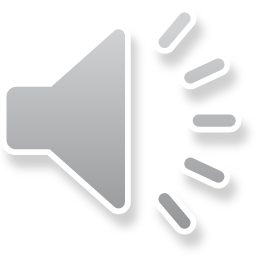 Opération 16
3 + 5
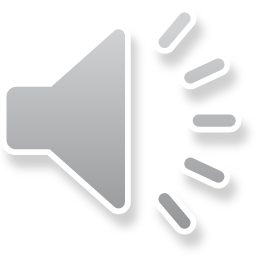 Opération 17
7 + ... 
= 13
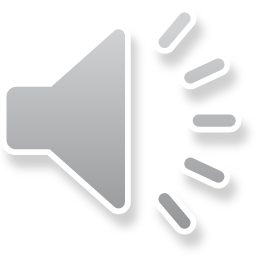 Opération 18
... + 0 
= 1
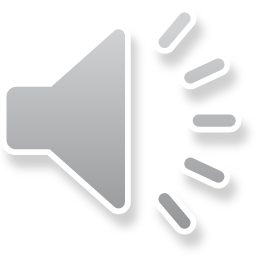 Problème
En tout, Yasmine a 8 doigts en l’air : elle en lève 5 de la main gauche.
Combien Yasmine lève-t-elle de doigts de la main droite ?
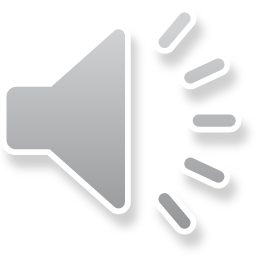 Correction
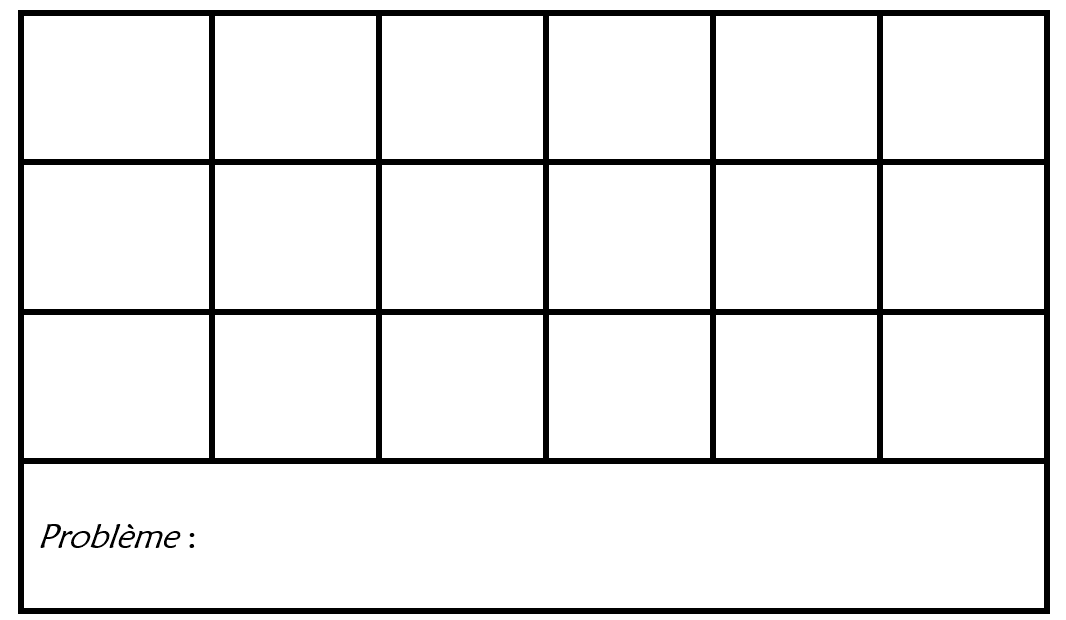